e-ScienceTalk: Supporting Grid and High Performance Computing Reporting across Europe

GA No. 260733
1 September 2010 – 31 May 2013

Catherine Gater
e-ScienceTalk Project Coordinator
www.e-sciencetalk.eu
Content
Aims, partners and audiences
Consumption of effort and resources
Deliverables and milestones
Project metrics
WP4 achievements
Project issues
DoW changes
Summary
Timetable for the review
Project Overview (Steve Lloyd, PMB Chair, QMUL)
WP4: Management (Catherine Gater, Project Coordinator, EGI.eu)
WP1: Policy & Impact (Manisha Lalloo, WP Leader, QMUL)
WP2: GridCafé (Andre-Pierre, WP Leader, APO) + RTM Demo
WP4: iSGTW (Jacqui Hayes, WP Leader, CERN)
Aims, partners and audiences
www.e-sciencetalk.eu
Aims of e-ScienceTalk
To build on the significant achievements of GridTalk in bringing the success stories of Europe’s e-Infrastructure to its audiences. 

The key challenges are to work with the new EGI ecosystem, maintain and enhance the quality of the existing outputs, while reaching out to new disciplines and regions.

Project dates: 1 Sep 2010 – 31 May 2013
New areas for e-ScienceTalk
Cover the broader e-Infrastructure eg volunteer, cloud, high performance computing and the network layer
Work with projects from a wider geographical area, including Asia, Latin America and Africa
Expand the Consortium to include Imperial College, to bring on board their expertise with the Real Time Monitor
Include EGI.eu in the Consortium in the Management work package to maximise synergy in the areas of networking and dissemination
Analyse the reach and impact of longer running products, such as  iSGTW and GridCafé and explore sustainability beyond the lifetime of the project for all products
Explore new Web 2.0 technologies such as social media sites and interactive visual environments
Partners
EGI.eu  coordinates the pan-European distributed computing network, the European Grid Infrastructure, and leads the dissemination task.

Queen Mary, University of London coordinates dissemination for GridPP, the UK Grid for Particle Physics and managed press and PR and event co-ordination for EGEE-III. 

APO is a web design business based in Bellegarde, France. It has worked previously on grid multimedia communication, including the GridCafé website.

Imperial College is active in e-Science and created the 3-D graphical grid display tool, the Real Time Monitor.

CERN is heavily involved in grid dissemination and coordinated all three phases of EGEE, including leading the outreach activity.
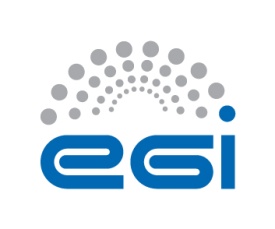 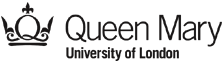 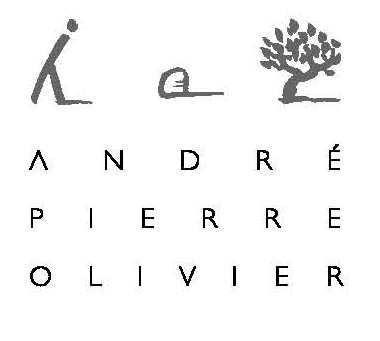 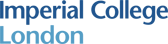 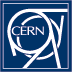 Audiences
Influential policy makers in European science, government and business.  

European scientists in a position to develop or exploit distributed computing.

The general public in Europe and worldwide.

New audience is university students and final year high school students, the future users of the infrastructure.
Consumption of effort and resources
www.e-sciencetalk.eu
WP overview
Recruitment
Adrian Giordani, Science Writer for iSGTW, WP3, CERN. Started 1 October 2010. Former intern for iSGTW.

Jacqui Hayes, Editor of iSGTW, WP3, CERN. Started 1 April 2011 (PM8). Two week handover with outgoing Editor, Dan Drollette.

Zara Qadir, Dissemination Officer, WP1, QMUL. Started 14 July 2011 (PM11).

Chloe Beeby, Intern, QMUL. October 2010, translating GridCafé into Russian, assisting at the 8th e-Concertation Meeting.

Helen Martin, Intern, QMUL. May 2011, gathering feedback, participated at the BSA SciComm Conference
Y1 achieved effort
Overall effort achieved in Q1-4 in PMs: per work package
Overall at 90% of planned effort for WP1-4
Funded effort at 100.4% of planned effort for WP1-4
Unfunded effort under-reported in Year 1 but activities are ongoing
Under reporting in WP2 at 75%
Over reporting in WP3 120%
Slight over reporting in the management activity due to project start up
Rebalance WP2/WP3 in Y2 as the partners and staff overlap
Y1 achieved effort
Overall effort achieved in Q1-4 in PMs: per partner
Overall at 90% of planned effort for WP1-4
Slight over reporting for APO and EGI.eu due to design and management overhead for start up
Slight under reporting for CERN and QMUL
Adrian Giordani started in PM2 at CERN, just after the project start
QMUL was under recruited by a 0.5FTE post at the start of the project – new person joined in PM11
Effort consumed
CONSUMED
PLANNED
Estimated expenditure Y1
Estimated personnel expenditure Q1-4 (in euros): per  work package
Overall at 78% of planned spend for WP1-4
Estimated expenditure Y1
Estimated personnel expenditure Y1 (in euros): per  partner
Overall EC contribution is 1.3million Euros
Concertation expenditure
€40K is allocated in the DoW for the e-Infrastructure concertation events to fund logistical costs such as catering, travel and venue costs.
This is allocated as €25K to EGI.eu under WP4 and €15K to QMUL under WP1.
Transfer 7390 CHFs to CERN as local hosts for the 8th e-Infrastructure Meeting, 4-5 November
Costs for 9th Concertation meeting, 22-23 September  met by EGI.eu as local organisers of the event
Total cost is 22.7K (average 11.4K per event). Remaining budget for 2012 is 28.6K Euros.
8th CONCERTATION MEETING
9th CONCERTATION MEETING
Deliverables and Milestones
www.e-sciencetalk.eu
Review process
Internal draft ready by day 1 of the PM the report is due
Document internally reviewed by the e-ScienceTalk team – 2 weeks
Document reviewed by the PMB – 1 week
Document submitted at the end of the PM the report is due
Deliverables
Milestones
Project metrics
www.e-sciencetalk.eu
Project metrics
Recommendation from GridTalk reviewers was to improve tracking of project metrics and impact assessment
Annual Deliverables on Impact (D1.3) and Metrics (D4.3) added to the DoW
Project and work package level metrics gathered quarterly
Changes to the metrics for PY2 are included in D4.3 – starting in PQ5
Project Metrics Y1
Project metrics Y2
WP4 achievements and project issues
www.e-sciencetalk.eu
WP4: Major achievements
Kick-off of the project
Completion of paperwork Grant Agreement and Consortium Agreement
Pre-financing distributed to partners (some delay in countersignature of payment by EC)
Weekly meetings with the project team established
PMB meetings held, risk register created and monitored
Project team established, including recruitment of iSGTW Science Writer and Editor and Dissemination Officer

Presentations about the project at:
EGI Technical Forum2010, eChallenges2010, 8th & 9th e-Infrastructure Concertation Meetings, ASSYST Meeting 2011, BSA Science Communication Conference 2011

Reporting
Quarterly Reports prepared for Q1-3 in addition to agreed Deliverables and Milestones

Digital Library
RSS feed from iSGTW to the Digital Library
WP4: Major achievements
MoUs signed with 8 collaborating projects
Policy: e-IRGSP2/3
Collaborations outside Europe: EUIndiaGrid2, LinkSCEEM2, CHAIN
User community & infrastructures: WeNMR, EMI, EGI-InSPIRE, DEGISCO

International collaborations
PM is current Chair of EU/US/Asia iSGTW Advisory Board
Programme Committee and keynote speaker for the 10th International Symposium on Grids and Clouds 2012, Taipei

Events organisation
Logistics for 8th and 9th e-Infrastructure Concertation events at CERN and Lyon
Preparation of event budgets, registration, invoicing
Live video feed for both events in collaboration with CERN and GRDI20
Project issues
Ensuring a good balance of information and contributions from collaborating projects eg for e-ScienceBriefings
Adding Russian, Chinese and non Roman languages to the GridCafé
Slow addition of new sites for the GridGuide 
Consultation processes with the iSGTW Advisory Board can be time consuming
New name for iSGTW – legal challenge to our use of the Digital Scientist
High travel costs for all work packages due to late booking of travel – event organisers late to confirm booths
iSGTW subscriber numbers are not representative of the wider readership achieved – social media and web stats give a more accurate picture
Euro/CHF exchange rate for WP3 – CERN is making far higher contributions to the costs of the project than foreseen
Mitigations for Year 2
Continue to explore MoUs and collaborations with other projects to ensure balance
Explore trends in usage of non-English sites to determine which ones to pursue
Explore new ideas for GridGuide as an area inside the e-ScienceCity website – project oriented structure could be preferable
Continue Chair role of iSGTW Advisory Board to speed up consultation processes eg on the new name
Protection of current and future e-ScienceTalk product names
Work with event organisers in collaborating projects to mitigate high travel costs, aim to be media sponsors if possible and push for journalist and press delegate rates
Mitigations for Year 2
Monitor social media figures for iSGTW through the metrics and pursue more media partnerships to include subscription to iSGTW as part of the registration process
Reduce CERN costs for travel as far as possible
DoW Changes
Transfer of 7390 CHF to CERN for e-Infrastructure Concertation as meeting hosts
Search and trademark registration fees for iSGTW name of 1000 Euros
Summary
Project start up achieved successfully
Recruitment to iSGTW Editor and Science Writer (CERN) and Dissemination Officer (QMUL) 
Effort consumption at 90% of planned levels
Estimated costs at 78% of planned levels
All Deliverables and Milestones submitted on time, or early (one 2 weeks late by agreement)
High number of MoUs signed in Year1
Project level metrics largely met or exceeded
High impact for the project in Year1
Additional slides
www.e-sciencetalk.eu
Metrics for WP1
Metrics for WP2
Metrics for WP2
Metrics for WP3
Metrics for WP4